স্বাগতম
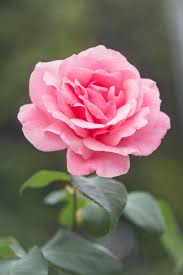 শিক্ষক পরিচিতি
খোকন কুমার ঘোষ
সহকারী শিক্ষক  ( আইসিটি)
রামপাল পাইলট মাধ্যমিক বালিকা বিদ্যালয়
রামপাল, বাগেরহাট।
01715595431
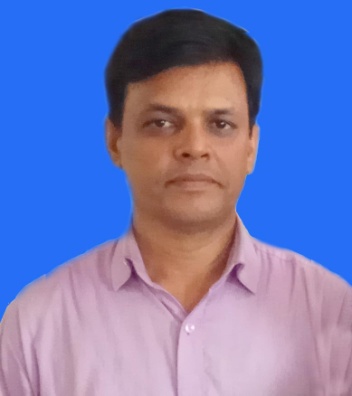 পাঠ বিষয়ঃ 
শ্রেণি-৯ম
বিষয়-তথ্যও যোগাযোগ প্রযুক্তি 
অধ্যায়-3য় 
পাঠের বিষয়ঃ শিক্ষায়  ইন্টারনেট
সময়-৫0 মিনিট
তাং-৮/3/২০১9
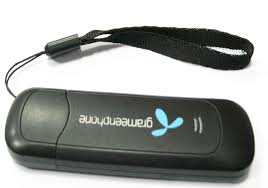 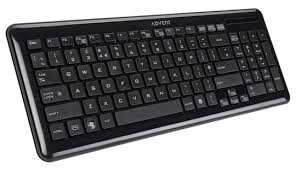 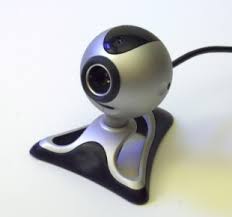 মডেম ,কী-বোর্ড ,   ওয়েব ক্যামেরা
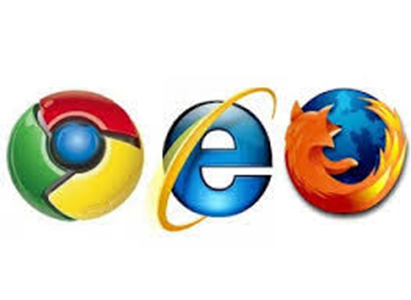 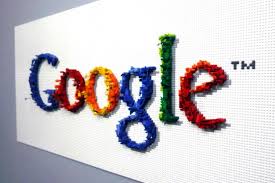 শিক্ষায় ইন্টারনেট
শিখনফলঃ১। ইন্টারনেট কি বলতে পারবে।2। ইন্টারনেট থেকে কি ধরনের সেবা পাওয়া যায় তা বলতে পারবে।3। শিক্ষায় ইন্টারনেটের গুরুত্ব ব্যাখ্যা করতে পারবে।
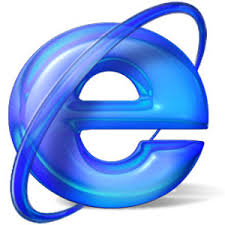 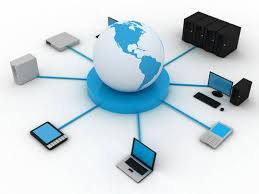 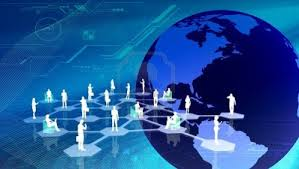 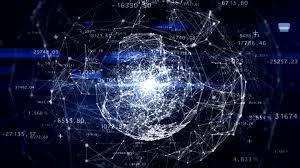 ল্যাপটপ
ল্যাপটপ
Mozilifirfox
www.google.com

Images

সার্চ এর ঘরে কাঙ্খিত ছবি নাম 
 
তারপর এন্টারে ক্লিক করতে হবে

ক।ঙ্খিত ছবিকে সিলেক্ট করে ভিউ ইমেজই ক্লি্ক  করতে হবে
ছবি সংগ্রহ
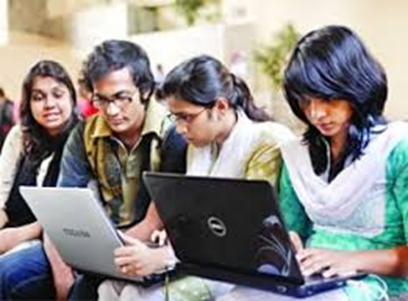 শিক্ষার ক্ষেত্রে ইন্টারনেট
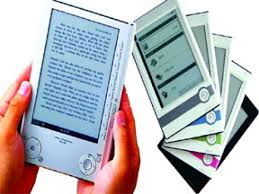 ই-বুক
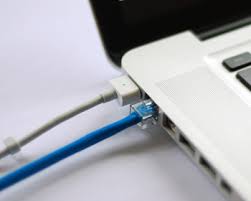 ইন্টারনেটের সংযোগ
দলীয় কাজ
বর্তমানে ইন্টারনেটের ব্যবহার ছাড়া লেখাপড়া করা কঠিন ৫টি যুক্তি উপস্থাপন কর।
মূল্যায়ন   ১। ইন্টারনেট কি?    ২। ইন্টারনেট দিয়ে কি কাজ করা যায়?    ৩। ইন্টারনেট সংযোগ দিতে কি প্রয়োজন হয়?
বাড়ির কাজ
আমাদের জীবনে ইন্টারনেট কেন প্রয়োজন?ট ব্যবহার করে পাঠসংশ্লিষ্ট বিষয়ের একটি প্রতিবেদন উপস্থাপন কর ।
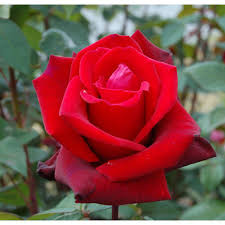 ধন্যবাদ